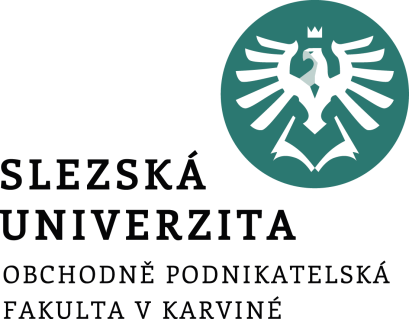 ZPRÁVA AUDITORA
Přednáška č. 8
Zpráva auditora
Auditorská zpráva je písemným sdělením o tom:


- co bylo auditováno,
- jaká je odpovědnost auditora,
- jaká je odpovědnost managementu,
- jaký je názor auditora na účetní závěrku.
[Speaker Notes: csvukrs]
Zpráva auditora – právní úprava
zákon o auditorech § 20. Strukturu a minimální obsah zprávy 



Auditorská směrnice č. 3 „Zpráva a výrok auditora“.
[Speaker Notes: csvukrs]
Zpráva auditora – struktura zprávy
název zprávy,
příjemce,
úvodní odstavec obsahující:
- určení účetní závěrky, která je předmětem zprávy auditora,
- prohlášení o odpovědnosti vedení účetní jednotky a úloze auditora
odstavec o rozsahu auditu (popisující podstatu auditu) obsahující:
- odkaz na auditorské směrnice Komory auditorů České republiky, případně též na Mezinárodní auditorské standardy,
- stručný popis činností, které auditor provedl,
odstavec obsahující vlastní výrok auditora o auditované účetní závěrce,
datum zprávy,
jméno a sídlo auditora,
podpis auditora
[Speaker Notes: csvukrs]
Zpráva auditora – struktura zprávy
Ke zprávě je přiložena účetní závěrka, která byla předmětem auditu.

Zpráva auditora by měla obsahovat zdůvodnění případných výhrad auditora(k použití účetních postupů, reálnosti ocenění, uplatnění účetních politik atp.) a významné zjištěné skutečnosti.
[Speaker Notes: csvukrs]
Zpráva auditora – struktura zprávy
Ke zprávě je přiložena účetní závěrka, která byla předmětem auditu.

Zpráva auditora by měla obsahovat zdůvodnění případných výhrad auditora(k použití účetních postupů, reálnosti ocenění, uplatnění účetních politik atp.) a významné zjištěné skutečnosti.
[Speaker Notes: csvukrs]
Zpráva auditora – formální a obsahové prvky
Některé prvky zprávy je možné považovat za formální, identifikační (i ty však mají svůj význam pro věrohodnost sdělovaných informací), jiné mají svůj obzvláště silný informační náboj. 

Jedná se o tyto prvky:
- vymezení odpovědnosti
- odvolávky na uplatněné auditorské směrnice a postupy,
- výrok auditora
[Speaker Notes: csvukrs]
Zpráva auditora – vymezení odpovědnosti
objevuje se nejen ve zprávě auditora, ale již v textu smlouvy o provedení auditorských služeb
zdůrazňuje se, že za vedení účetnictví, jeho úplnost, průkaznost a správnost odpovídá účetní jednotka resp. její statutární orgán
povinností auditora je na základě provedeného auditu zpracovat zprávu a vyjádřit názor na účetní závěrku
ověření výběrovým způsobem podle zásady významnosti vykazovaných skutečností
přiměřená záruku, že účetní závěrka a výroční zpráva neobsahují významné nesprávnosti, ať již byly způsobeny omylem, podvodem nebo jinou příčinou.
[Speaker Notes: csvukrs]
Zpráva auditora – uplatnění auditorské směrnice
audit byl proveden v souladu s auditorskými směrnicemi a auditorskými postupy

auditorské směrnice vydané Komorou auditorů České republiky jsou výrazně ovlivněny mezinárodními auditorskými standardy
[Speaker Notes: csvukrs]
Zpráva auditora – výrok auditora
vyjadřující auditorův názor na účetnictví auditované účetní jednotky a na to, zda účetní závěrka a výroční zpráva věrně zobrazují majetek, závazky, vlastní jmění, finanční situaci a výsledek hospodaření

Výrok auditora vyjádřený ve zprávě auditora a shodně ve výroční zprávě společnosti může mít následující formu:

výrok bez výhrad,
výrok s výhradou,
záporný výrok,
odmítnutí výroku.
[Speaker Notes: csvukrs]
Zpráva auditora – výrok auditora
Výrok bez výhrad


vydá auditor tehdy, pokud je přesvědčen, že vykazované skutečnosti jsou v souladu s realitou, přičemž zobrazení reality je uskutečněno v souladu s předpisy vztahujícími se k vedení účetnictví
 
zásadu významnosti (materiality).
[Speaker Notes: csvukrs]
Zpráva auditora – výrok auditora
Modifikovaná zpráva


Modifikace zprávy je důsledkem skutečností, které:

a) neovlivňují výrok auditora
b) ovlivňují výrok auditora
[Speaker Notes: csvukrs]
Zpráva auditora – výrok auditora
Ad a) neovlivňují výrok auditora

auditor doplní svoji zprávu odstavcem, kterým zdůrazní skutečnost či skutečnosti ovlivňující účetní závěrku, přičemž tyto skutečnosti jsou účetní jednotkou uvedeny v příloze k účetní závěrce

odstavec je zásadně uváděn až za vlastním výrokem auditora a obsahuje sdělení, že v něm uvedené skutečnosti nejsou předmětem výhrady auditora

např. soudní spor, o jehož výsledku nelze v době sestavení účetní závěrky učinit žádný závěr.
[Speaker Notes: csvukrs]
Zpráva auditora – výrok auditora
Ad b) ovlivňují výrok auditora

Důsledkem existence skutečností ovlivňujících výrok auditora je pak jeho modifikace na:

1. výrok s výhradou
2. záporný výrok
3. odmítnutí výroku
[Speaker Notes: csvukrs]
Zpráva auditora – výrok auditora
Auditor nemůže uvést výrok bez výhrad, jestliže:

- je omezen v rozsahu své činnosti
- existují neshody s vedením účetní jednotky na způsob zobrazení reality v účetnictví a jestliže vliv těchto skutečností na údaje účetní závěrky je významný
[Speaker Notes: csvukrs]
Zpráva auditora – výrok auditora
Výrok s výhradou auditor použije, jestliže důvod nesouhlasu nebo rozsah omezení není tak značný, aby udělil záporný výrok nebo výrok odmítl. Ve zprávě auditora by měl být výrok s výhradou uveden formulací "s výhradou..." a také s přesným uvedením skutečností, kterých se výhrada týká.
[Speaker Notes: csvukrs]
Zpráva auditora – výrok auditora
Záporný výrok auditor použije, jestliže nesouhlas s vedením účetní jednotky se dotýká tak významné skutečnosti, že dochází k zásadnímu ovlivnění účetní závěrky a tudíž výrok s výhradou není adekvátní odhaleným nedostatkům, chybám a nesprávnostem.

Auditor uvede ve zprávě všechny důvody, které jej vedly k vyjádření záporného výroku a pokud je to možné, zároveň i kvantifikuje dopad chyb, omylů a nesprávností na účetní závěrku
[Speaker Notes: csvukrs]
Zpráva auditora – výrok auditora
Auditor odmítne výrok tehdy, jestliže důsledky omezení jeho rozsahu působení v účetní jednotce jsou tak významné, že není schopen vyjádřit svůj názor na věrnost a pravdivost zobrazení skutečnosti v účetní závěrce.
[Speaker Notes: csvukrs]
Zpráva auditora – výrok auditora
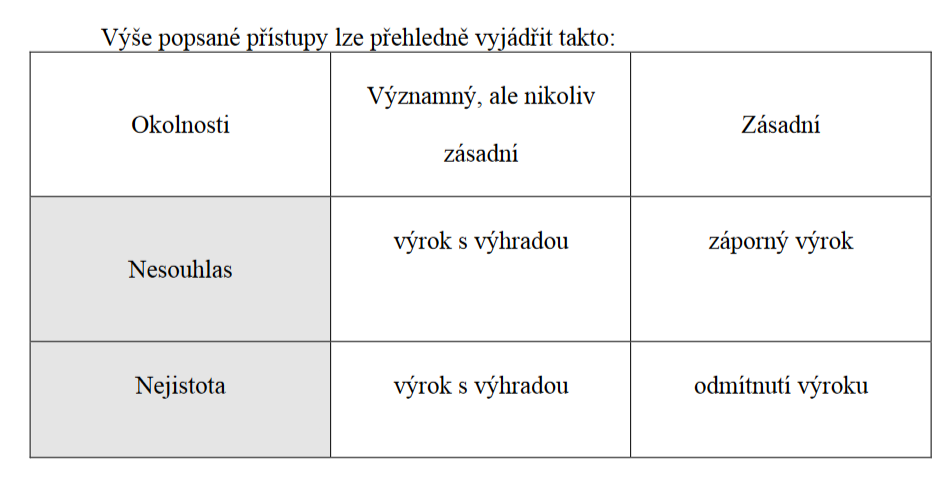 Auditor odmítne výrok tehdy, jestliže důsledky omezení jeho rozsahu působení v účetní jednotce jsou tak významné, že není schopen vyjádřit svůj názor na věrnost a pravdivost zobrazení skutečnosti v účetní závěrce.
[Speaker Notes: csvukrs]
Zpráva auditora – výrok auditora
Příklady skutečností, které by auditor mohl oprávněně požadovat zdůraznit v příloze
jsou:
nejistota v oblasti podmíněných skutečností (předpoklady o schopnosti společnosti pokračovat ve svých aktivitách, soudní spory, rezervy)
důležité skutečnosti následující po datu účetní závěrky
neobvyklé účetní postupy
významné změny v účetních postupech
významné operace s osobami se zvláštním vztahem
závislost na osobách se zvláštním vztahem
závislost na jednom zákazníkovi nebo dodavateli
[Speaker Notes: csvukrs]
Zpráva auditora – výrok auditora
Povinností auditora je nejen ověřit účetní závěrku, ale ověřit i výroční zprávu
Společnosti

Auditor by měl výroční zprávu ověřit před jejím zveřejněním nesrovnalosti mezi účetní závěrkou a informacemi obsaženými ve výroční zprávě

Ověřit by měl nejen kvantitativní údaje převzaté z účetních (finančních) výkazů do výroční zprávy, ale i ostatní ve výroční zprávě uvedené informace, například:
− časové řady údajů z minulých let
− grafické znázornění vývojových trendů
− číselné údaje obsažené ve zprávě předsedy představenstva, generálního ředitele či
předsedy dozorčí rady atp.
[Speaker Notes: csvukrs]
Zpráva auditora – dopis auditora
Doporučenou formou komunikace auditora s vedením společnosti jsou dopisy pro vedení účetní jednotky (management letters)


Účelem dopisu je sdělení auditorova názoru na:
nedostatky ve vnitřní kontrole a v účetním systému (v jejich struktuře i funkci)
nevhodné nebo nedovolené účetní postupy a způsoby ověřování,
případné rozpory s platnými právními předpisy
[Speaker Notes: csvukrs]
Děkuji za pozornost